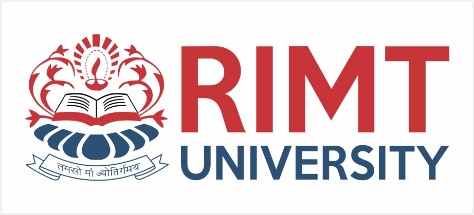 Web Development/BTCS-2410
Course Name: B.Tech CSE Semester:4th
Prepared by: Ms. Yogesh
education for life                   www.rimt.ac.in
Department of Computer Science & Engineering
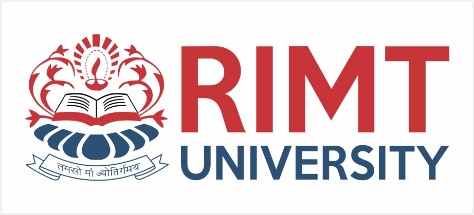 Page request
How the Web Works?
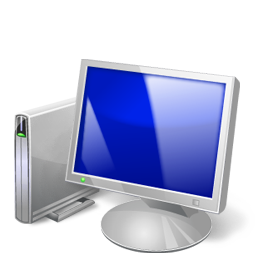 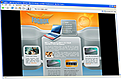 WWW use classical client / server architecture
HTTP is text-based request-response protocol
HTTP
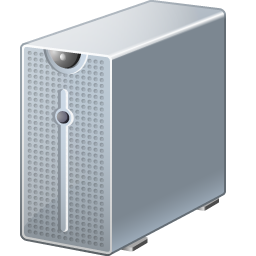 HTTP
Server response
Server running Web Server Software   (IIS, Apache, etc.)
Client running a Web Browser
2
education for life                   www.rimt.ac.in
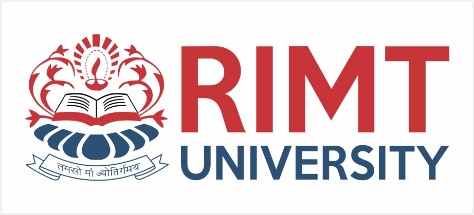 What is a Web Page?
Web pages are text files containing HTML
HTML – Hyper Text Markup Language
A notation for describing
document structure (semantic markup)
formatting (presentation markup)
Looks (looked?) like:
A Microsoft Word document
The markup tags provide information about the page content structure
3
education for life                   www.rimt.ac.in
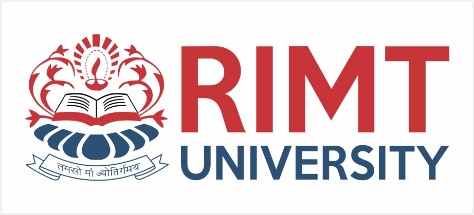 Creating HTML Pages
An HTML file must have an .htm or .html file extension
HTML files can be created with text editors:
NotePad, NotePad ++, PSPad
Or HTML editors (WYSIWYG Editors):
Microsoft FrontPage
Macromedia Dreamweaver
Netscape Composer
Microsoft Word
4
education for life                   www.rimt.ac.in
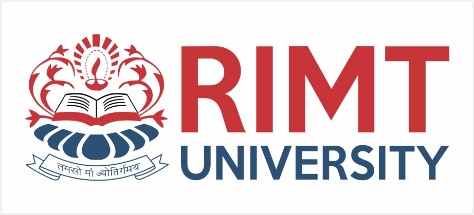 HTML Structure
HTML is comprised of “elements” and “tags”
Begins with <html> and ends with </html>
When writing XHTML, must define a namespace

Elements (tags) are nested one inside another:

Tags have attributes:

HTML describes structure using two main sections: <head> and <body>
<html xmlns="http://www.w3.org/1999/xhtml">
<html> <head></head> <body></body> </html>
<img src="logo.jpg" alt="logo" />
5
education for life                   www.rimt.ac.in
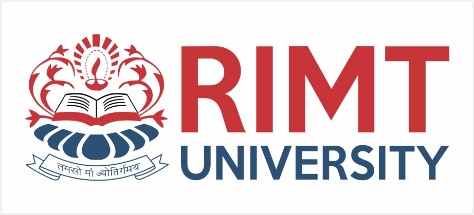 HTML Code Formatting
The HTML source code should be formatted to increase readability and facilitate debugging.
Every block element should start on a new line.
Every nested (block) element should be indented.
Browsers ignore multiple whitespaces in the page source, so formatting is harmless.
For performance reasons, formatting can be sacrificed.
6
education for life                   www.rimt.ac.in
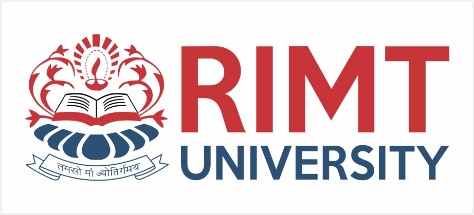 First HTML Page
test.html
<!DOCTYPE HTML>
<html>
  <head>
    <title>My First HTML Page</title>
  </head>
  <body>
     <p>This is some text...</p>
  </body>
</html>
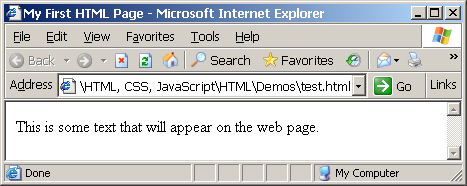 7
education for life                   www.rimt.ac.in
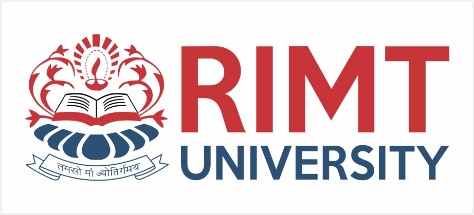 First HTML Page: Tags
<!DOCTYPE HTML>
<html>
  <head>
    <title>My First HTML Page</title>
  </head>
  <body>
     <p>This is some text...</p>
  </body>
</html>
Opening tag
Closing tag
An HTML element consists of an opening tag, a closing tag and the content inside.
8
education for life                   www.rimt.ac.in
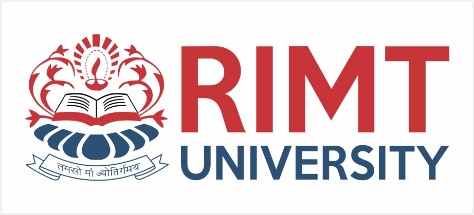 First HTML Page: Header
HTML header
<!DOCTYPE HTML>
<html>
  <head>
    <title>My First HTML Page</title>
  </head>
  <body>
     <p>This is some text...</p>
  </body>
</html>
9
education for life                   www.rimt.ac.in
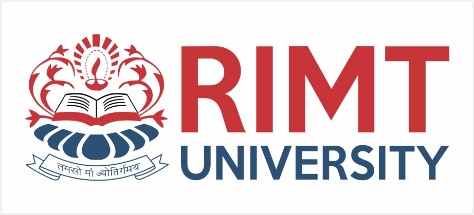 First HTML Page: Body
<!DOCTYPE HTML>
<html>
  <head>
    <title>My First HTML Page</title>
  </head>
  <body>
     <p>This is some text...</p>
  </body>
</html>
HTML body
10
education for life                   www.rimt.ac.in
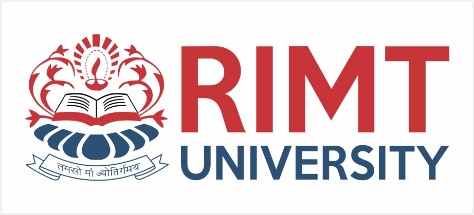 Some Simple Tags
Hyperlink Tags


Image Tags

Text formatting tags
<a href="http://www.telerik.com/"
  title="Telerik">Link to Telerik Web site</a>
<img src="logo.gif" alt="logo" />
This text is <em>emphasized.</em>
<br />new line<br />
This one is <strong>more emphasized.</strong>
11
education for life                   www.rimt.ac.in
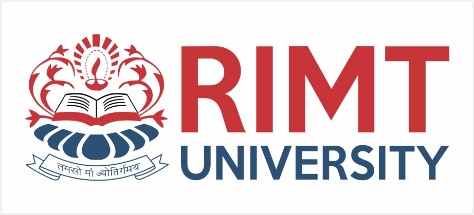 Some Simple Tags – Example
some-tags.html
<!DOCTYPE HTML>
<html>
<head>
  <title>Simple Tags Demo</title>
</head>
<body>
<a href="http://www.telerik.com/" title=
    "Telerik site">This is a link.</a>
<br />
<img src="logo.gif" alt="logo" />
<br />
<strong>Bold</strong> and <em>italic</em> text.
</body>
</html>
12
education for life                   www.rimt.ac.in
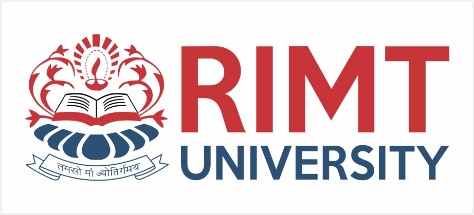 Some Simple Tags – Example (2)
some-tags.html
<!DOCTYPE HTML>
<html>
<head>
  <title>Simple Tags Demo</title>
</head>
<body>
<a href="http://www.telerik.com/" title=
    "Telerik site">This is a link.</a>
<br />
<img src="logo.gif" alt="logo" />
<br />
<strong>Bold</strong> and <em>italic</em> text.
</body>
</html>
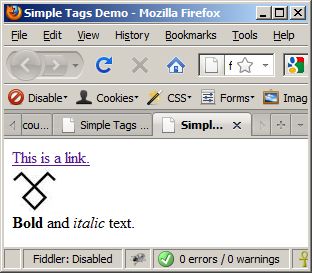 13
education for life                   www.rimt.ac.in